CORNELL NOTES
Name :

Date:
Skill or standard for focus /Objective :
QUESTIONS
NOTES
SUMMARY
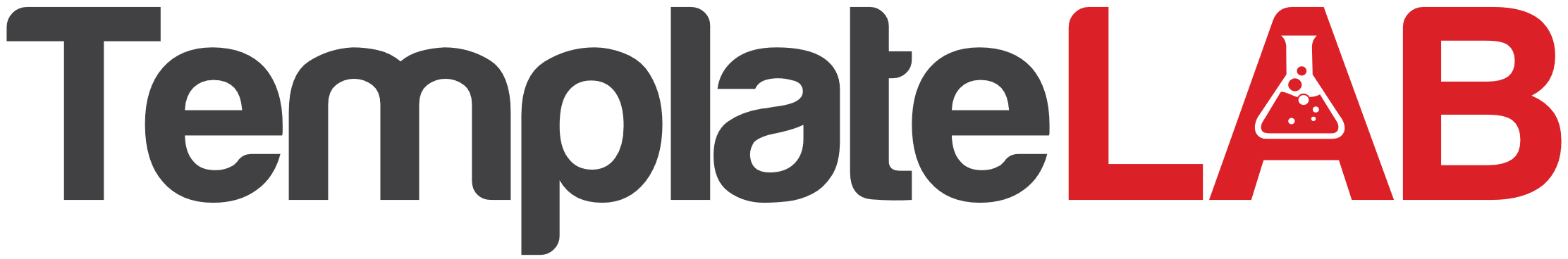